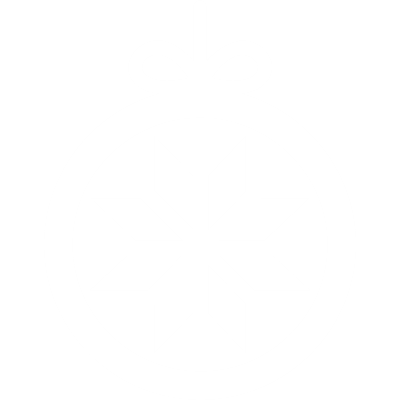 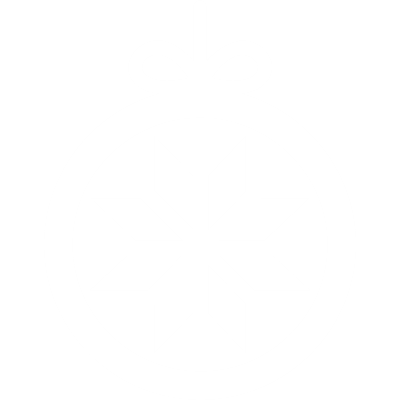 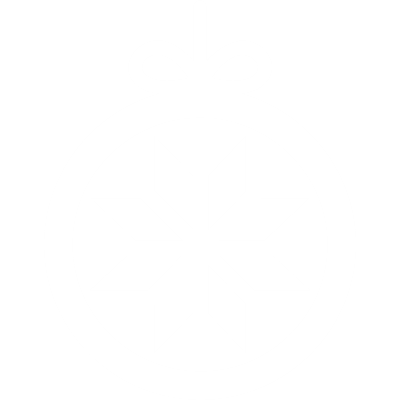 BUY A CHRISTMAS GIFT FOR AN UNDER-PRIVALEGED CHILD 
AGE 4-12
HOPE HOUSE 2020
Wrap the gift and clearly mark on a label whether it’s for a boy or a girl and identify age. 
Place it in the box provided at reception. 
DEADLINE: 
25 NOVEMBER
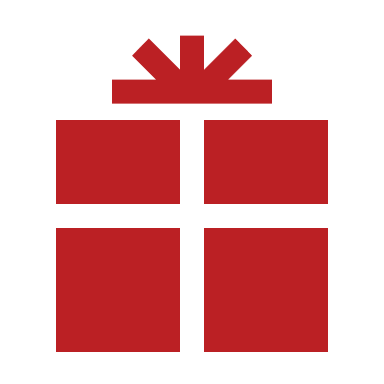 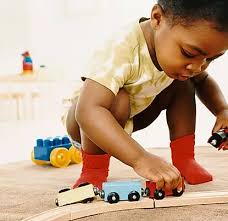 ADD DATE AND TIME HERE